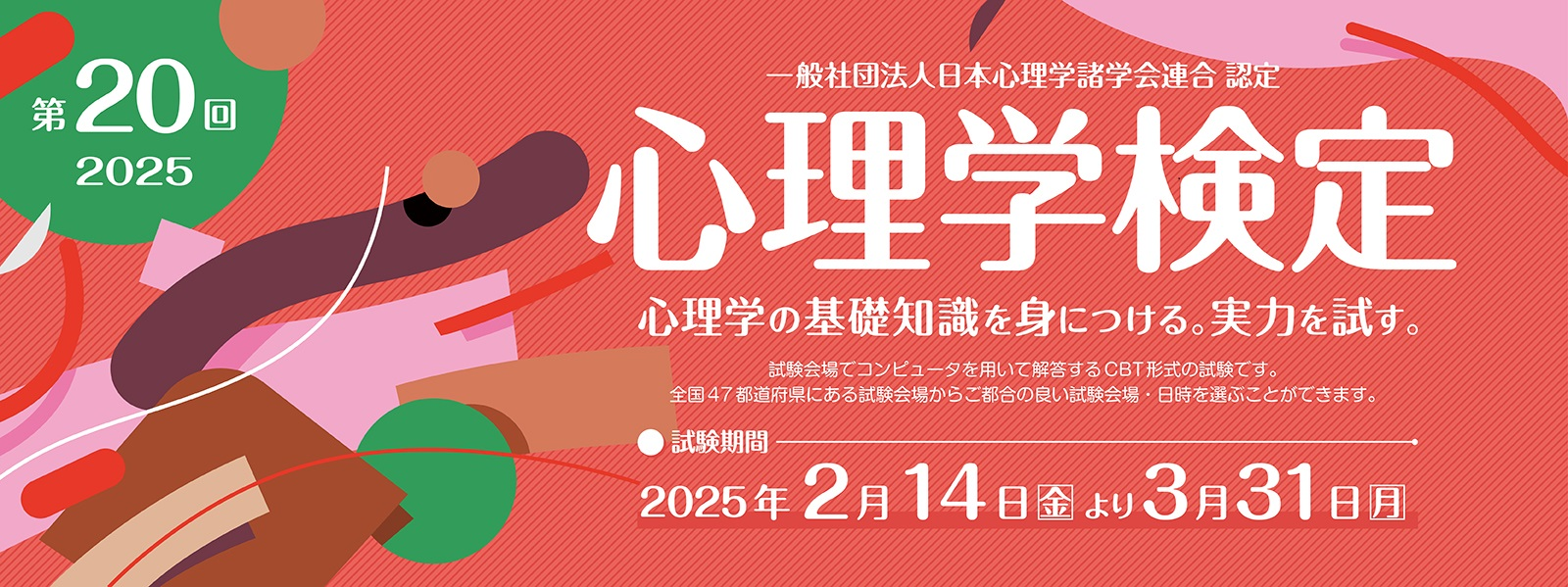 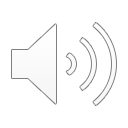 心理学検定に挑戦してみよう
[Speaker Notes: 心理学検定の説明を始めます。ここでは概略だけお話ししますので、詳しく知りたい方は、心理学検定のホームページを参照してください。]
「心理学検定」とは
日本心理学諸学会連合が主催し、認定する資格制度です。
心理学全体を10の科目に分け、各分野を一定の水準で習得していることで合否が決まります。
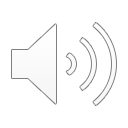 心理学の10科目について試験は行なわれます。
10科目はA領域とB領域(各5科目)の２領域に分類されています。
これら10科目の合否によって、2級、1級、特1級が与えられます。
[Speaker Notes: 心理学検定とは、日本心理学諸学会連合が主催し、認定する資格制度です。
　心理学全体を10の科目に分け、各分野を一定の水準で習得していることで合否が決まります。
　心理学の10科目について試験は行なわれます。10科目はA領域、B領域に分かれていて、それぞれ5科目が含まれます。これら10科目の合否によって、2級、1級、特1級が与えられます。]
認定される級
10科目の合否によって、2級、1級、特1級が与えられます
2級　　A領域の2科目を含む、合計3科目に合格
1級　　A領域の4科目を含む、合計6科目に合格
特1級　A領域の5科目、B領域の5科目、10科目すべてに合格
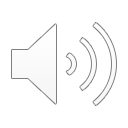 [Speaker Notes: 続いて、認定される級についてお話しします。
　10科目の合否によって、2級、1級、特1級が与えられますが、各級に必要な合格科目は次のようになっています。
　2級の取得には、A領域の2科目を含む、合計3科目に合格することが必要です。1級の取得には、A領域の4科目を含む、合計6科目に合格することが必要です。そして、特1級の取得には、A領域の5科目、B領域の5科目、10科目すべてに合格することが必要です。]
試験時期と方法
試験は、年2回開催されます (大体、夏休みと春休み)
試験開催期間が1か月半程度設定されており、試験開催期間内の受験希望日が選択できます。
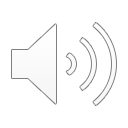 試験会場が選択できます
全国47都道府県にある試験会場から、希望する試験会場・日時を試験日とすることができます。予約は先着順です。
CBT(Computer Based Testing) で行なわれます。
コンピューター画面に表示された試験問題に対して、マウスを用いて解答する方法です。
[Speaker Notes: 続いて、試験の時期と方法についてお話しします。
　試験は、年2回開催されます。大体、夏休みと春休みが試験開催期間となっています。試験開催期間は、約1か月半設定されており、その期間から受験希望日を選択することができます。
　試験会場も選択することができます。試験会場は全国47都道府県にあるなかから選ぶことができます。帰省をしている間に、地元の会場で受験してもいいでしょう。
　CBTという方式が採用されています。受験者は一人一人、会場で個別に割り当てられるコンピューターの前に座り、画面に表示される問題に、マウスを用いて解答していきます。]
メリット
諸資格受験の基礎固めとして
大学院進学の優遇措置があります
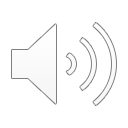 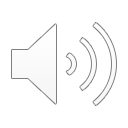 本学大学院臨床心理学研究科では「専門科目」の試験点数を、心理学検定(1級、特1級のみ)で置き換えることができます。(ただし1級には「統計・測定・評価」の合格が含まれること)
北海道大学大学院文学院でも優遇措置があります
[Speaker Notes: 心理学検定を受験するメリットはどこにあるのでしょう。心理学検定は、心理学をどこまで幅広く習得したかを、取得した級によって示します。心理学を大学で学んだことを証す、一つの方法になります。
　実利的にはまず、公務員試験など、心理学の知識が必要となる試験の基礎固めとして役立ちます。
　また、心理学検定は公認心理師の資格取得にも役立ちます。公認心理師の国家試験の範囲は、心理学検定で学ぶ範囲と重複するところが多くあります。
　公認心理師の受験資格を得るためには、大学院に進学する方法が一般的です。大学院を受験する際、心理学検定の取得によって、優遇措置が受けられる大学院があります。本学の大学院、臨床心理学研究科もその一つです。心理学検定の1級あるいは特1級を取得していると、「専門科目」の試験で一定の点数が保障されます。ただし、優遇対象となる1級には、B領域の一科目「統計・測定・評価」が含まれていることが必要ですので、気をつけてください。優遇措置については、大学院を受験する年度によって、内容が変わることがありますので、皆さんの学年ではどういう優遇措置となるのかを確認するようにしてください。大学院受験のガイダンスが年何回か開催されていますので、そちらで確認するか、教育支援課まで問い合わせてください。
　他の大学院でも、心理学検定の優遇措置が受けられることがあります。詳細は、心理学検定のホームページを参照してください。]
取得への支援体制
「心理学検定演習A〜E」が教養科目で開講されています。
2年かけて、本学大学院臨床心理学研究科の優遇対象となる1級の取得を目指します。
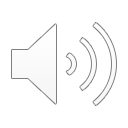 「
A領域の4科目(「原理・研究法・歴史」「学習・認知・知覚」「発達・教育」「社会・感情・性格」)と、B領域の1科目(「統計・測定・評価」)を学びます。
23年度は前期に「心理学検定演習D」(「学習・認知・知覚」)が、後期に「心理学検定演習E」(「統計・測定・評価」)が開講されます。前者は前期火曜4講、後者は後期水曜5講です。
[Speaker Notes: 皆さんが心理学検定を取得できるように、本学では支援体制を整備しています。
　教養科目として、「心理学検定演習」という授業が、AからEまで5科目設置されています。2年間かけて、本学大学院臨床心理学研究科の優遇対象となる、1級の取得を目指します。
　A領域の4科目、「原理・研究法・歴史」「学習・認知・知覚」「発達・教育」「社会・感情・性格」と、B領域の1科目「統計・測定・評価」を、サツガク式アクティブラーニングによって学びます。上級生の先輩たちも受講していますので、先輩たちと交流して、勉強法や、わからないところを教えてもらうことができます。
　今年度は「心理学検定演習D」と「 E」が開講されます。Dは「学習・認知・知覚」で、火曜4講に、Eは「統計・測定・評価」で、水曜5講に行なわれます。AからCは来年度開講されますので、来年度皆さんの後輩たちと受講してください。みなさんがよき先輩として、後輩を導いてくれることを期待しています。]
詳しくはこちらから
「心理学検定公式HP」があります。ご覧ください。
参考になる本を紹介しておきます。
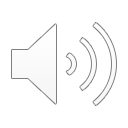 心理学検定 基本キーワード［改訂版］
心理学検定 公式問題集 2023年版
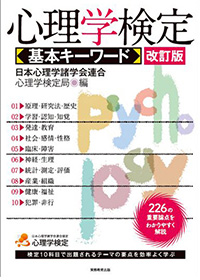 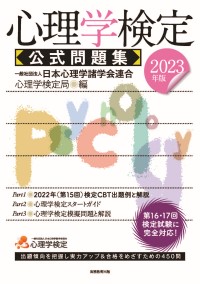 [Speaker Notes: 今回のお話はほんの概略ですので、受験料等、他の情報については、心理学検定公式ホームページを参照してください。また「心理学検定演習」のなかでも、適宜相談を受け付けていますので、受講を検討してみてください。
　心理学検定に関連する本が出版されています。左のものは「心理学検定　基本キーワード」という本で、心理学検定演習の教科書として使用しています。購入する際は、かならず「改訂版」を選んでください。他にも、問題集や一問一答式の参考書が出版されています。これらの情報についても、心理学検定公式ホームページを参照してください。
　心理学検定についての説明を終わります。]